Моя педагогическая инициатива:«Синхронное изучение двух иностранных языков»
Кузнецова А.С.
МОУ СОШ п. Новый Урал
How many languages you know — that many times you are a person.Сколько языков ты знаешь, столько раз ты человек.
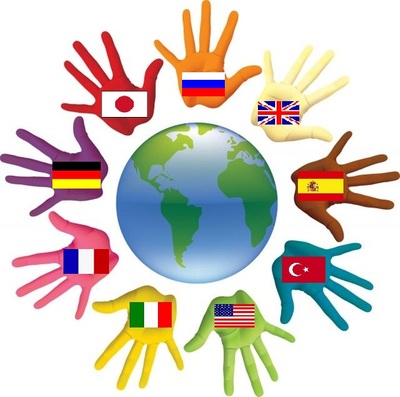 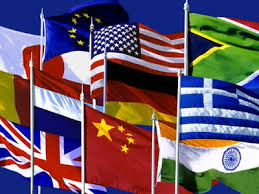 Сочетания языков:

английский – французский
английский – немецкий
немецкий - французский
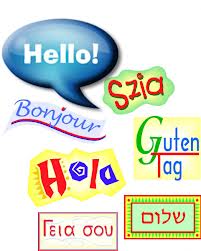 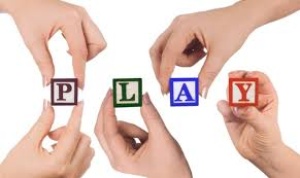 fliegen
fly
fliegen
fly
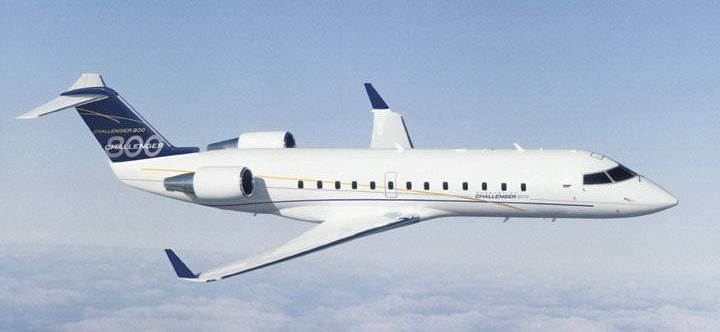 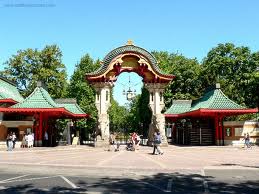 Berlin Zoo
Katze
Cat
Kuh
Cow
Löwe
Lion
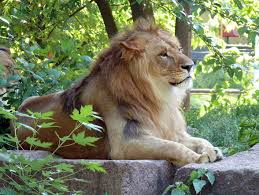 Tiger
Tiger
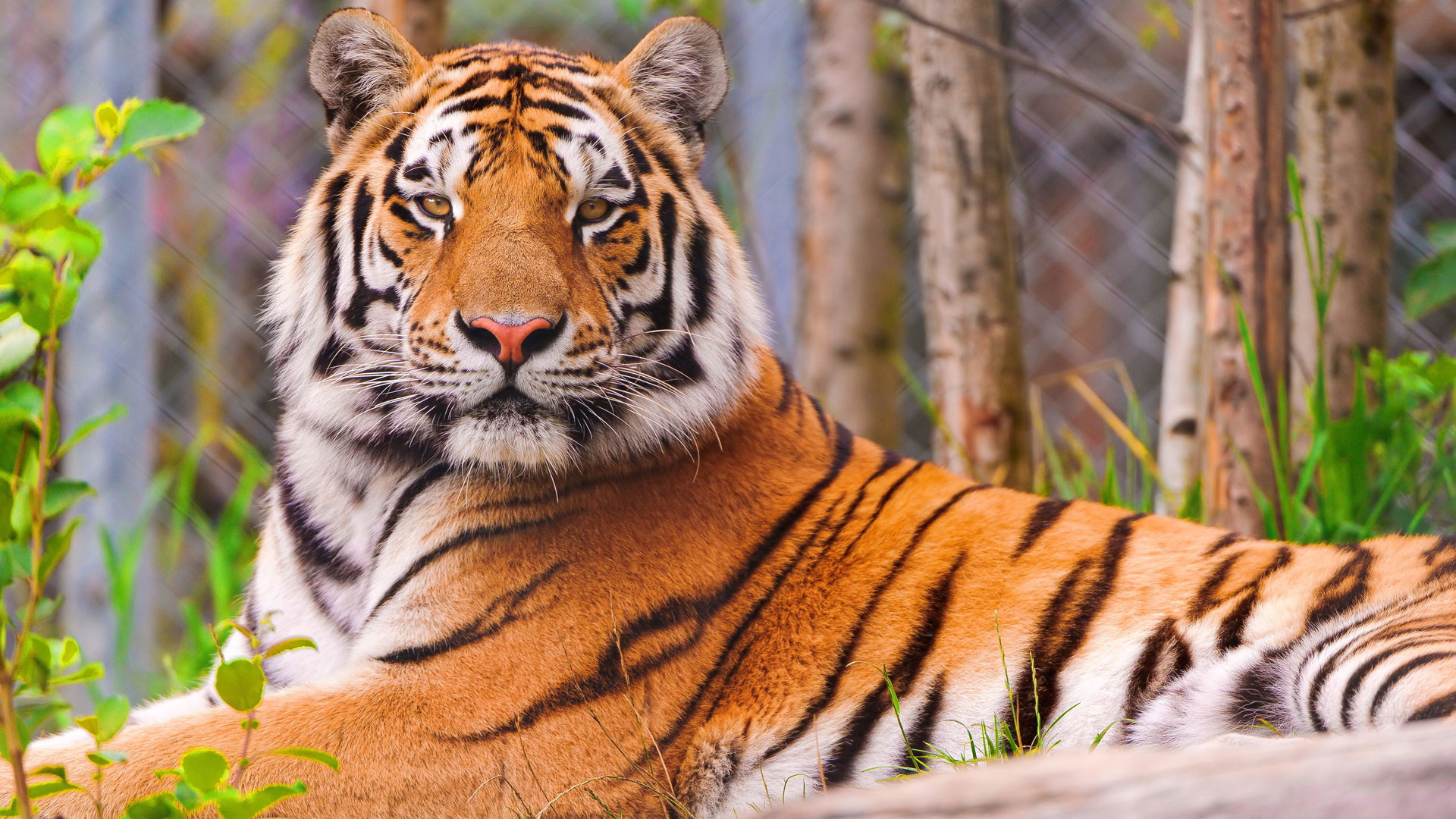 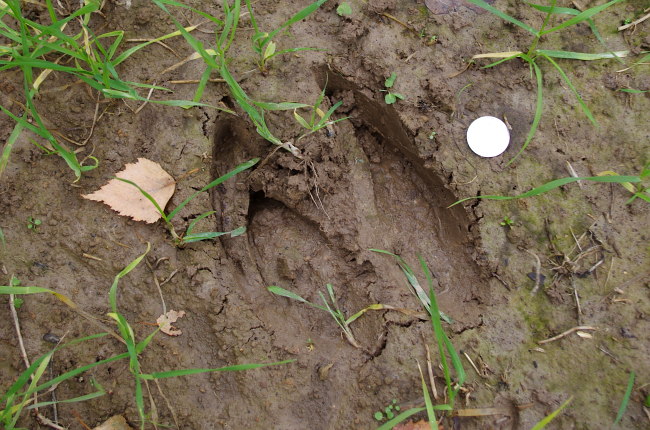 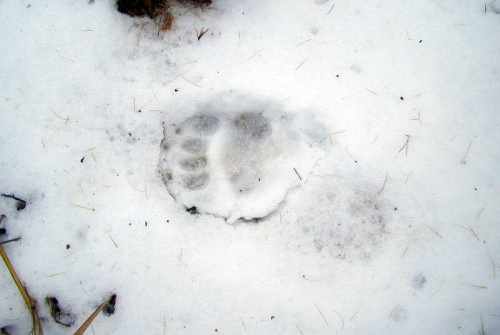 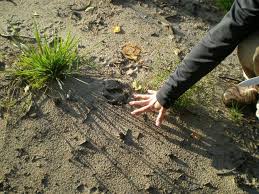 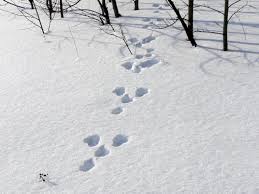 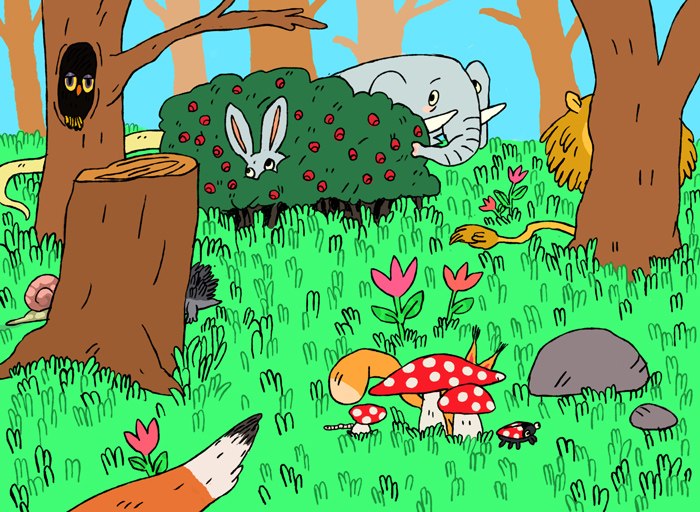 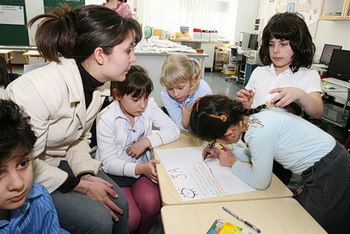 Успехи и неудачи;
Постановка звуков;
- Эмоциональное равновесие
Спасибо за внимание!
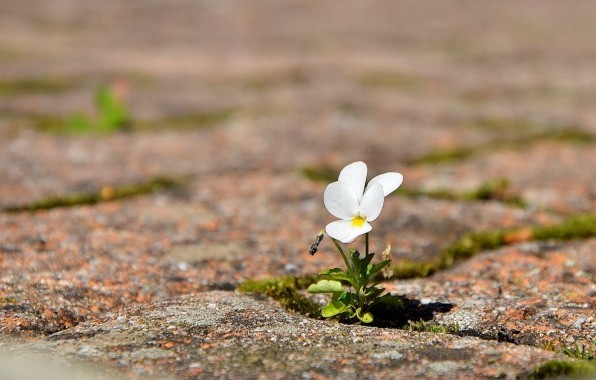